Concept and Application of Fintech & Regtech in Financial Institutions
Jayanta Kumar Bhowmick
Additional Director (ICT)
PSD, Bangladesh Bank
FinTech
The convergence of ‘Finance' and ‘Technology' is often referred to as 'Fintech’. 
Technology like Distributed Ledger, Artificial Intelligence (AI), Machine Learning, Cloud Computing, Big Data analysis and Robotic Process Automation (RPA) is making unprecedented impact on every aspect of global business including Finance and it’s way of doing business.
Technology has the capacity of closing socioeconomic gap through Inclusive Finance.
Digital Disruptions
Digital disruption is redefining industries and changing the way businesses function. 








The banking sector is witnessing groundbreaking changes: foremost being the rise in customer-centricity.
Largest ride hailing without owning a single taxi
Digital money provider despite not being a bank
Most valued crypto-currency despite being issued by any central authority
Largest room provider without owning a room
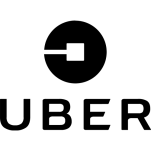 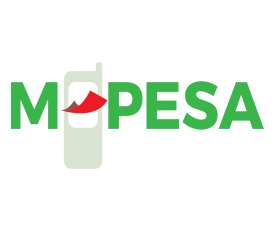 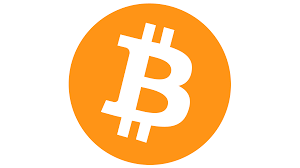 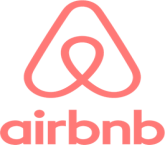 FinTech
Branches of FinTech: 
Virtual Card 
Mobile Wallet 
Mobile Money 
Financial app
Crowd funding
API connectivity  
Artificial Intelligence based Appraisal 
Open Banking
Cryptocurrency etc.
Major Products and Services in FinTech
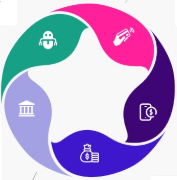 Key FinTech User Category
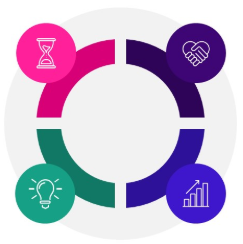 Trends of FinTech Global Market
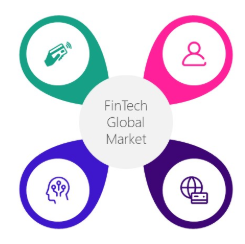 RegTech
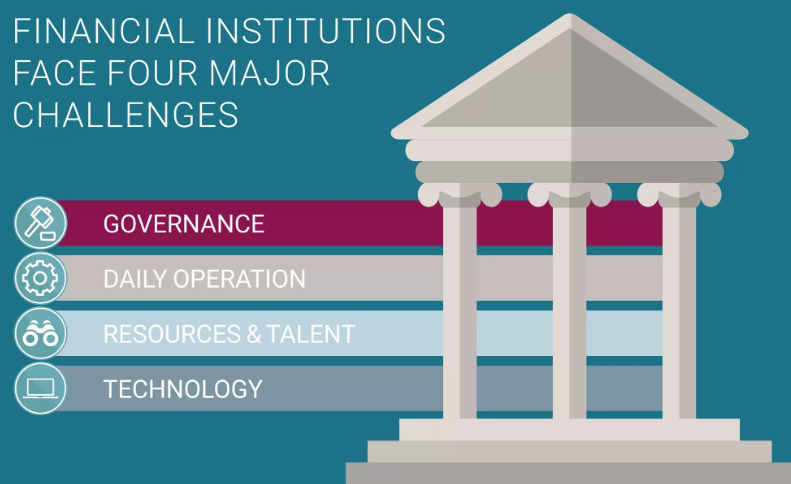 RegTech
RegTech is often misunderstood and confused with FinTech.

While FinTech refers to the use of technologies and software to provide financial services, RegTech is the use of new technologies to solve regulatory and compliance requirements more effectively and efficiently.

RegTech is a subset of FinTech that uses innovative and integrated technology to facilitate the delivery of regulatory requirements more effectively and efficiently than existing capabilities.

Using such technology solutions improves the existing methodology of risk remediation and regulatory compliance, thus enhancing efficiency and reducing cost.
RegTech
Concept and Challenges
The concept is simple and attractive:
Automate regulatory compliance, reducing substantial costs
Involve use of Artificial Intelligence in regulation

The challenge is putting RegTech into practice:
Regulatory requirements are complex, regulatory reporting but also a wide range of rules and guidance; application requires interpretation and judgment
RegTech Development
RegTech Benefits and Key Drivers
Cryptocurrency
Cryptocurrency is a digital asset designed to work as a medium of exchange that uses cryptography to secure its transactions, to control the creation of additional units, and to verify the transfer of assets. 

Not issued by any central authority
Not backed by assets
No geographical boundary
Difficult to counterfeit
No or minimum transfer fees

Examples of cryptocurrencies are Bitcoin, Ethereum, Ripple, Litecoin, etc.
How does Cryptocurrency system work
Private issuer
central bank
Banks
Business
Public
Skipped
No control of central bank which disrupts the transmission of Monetary Policy
Why did Cryptocurrency become popular
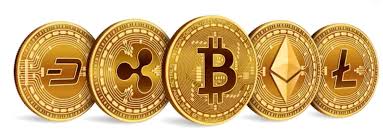 Regulatory Stands on Cryptocurrency
Central Bank Digital Currency (CBDC)
Central Bank issued legal tender having all the properties of money but issued and used only digitally without any tangible physical presence.
CBDC acts like a digital representation of a country’s fiat currency, and is backed by a suitable amount of value like gold or Forex.
CBDC unit can be used as a mode of payment, a store of value and a unit of account.
Technological efficiency, Financial inclusion, Tracking for Tax Collection and Combating crime, Protection of money as a public utility, Safety of payments systems, Banking competition, Smooth Monetary policy transmission are some potential benefits of CBDC.
CBDC – Status around the Globe
Crypto vs CBDC
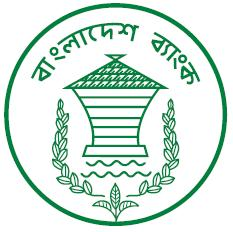 ESS…Thank you!